À la pharmacie
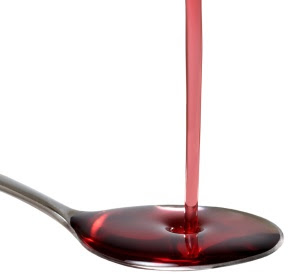 Le pharmacien
La pharmacienne
Le pansement
Le comprimé
Le sirop
Un médicament
tousser
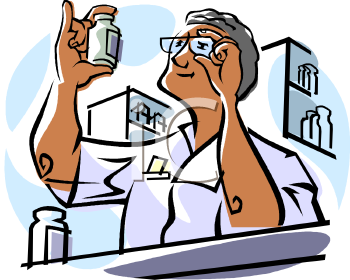 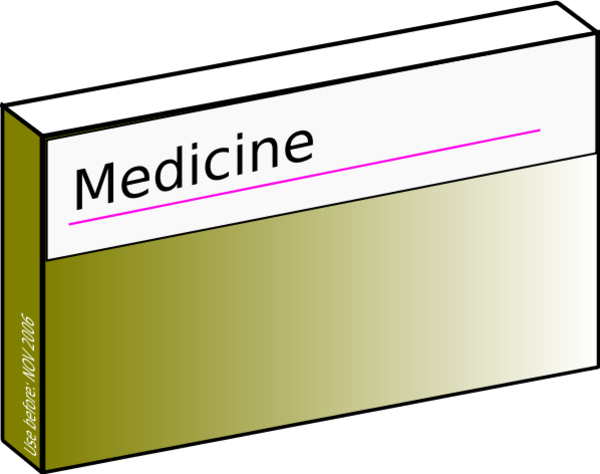 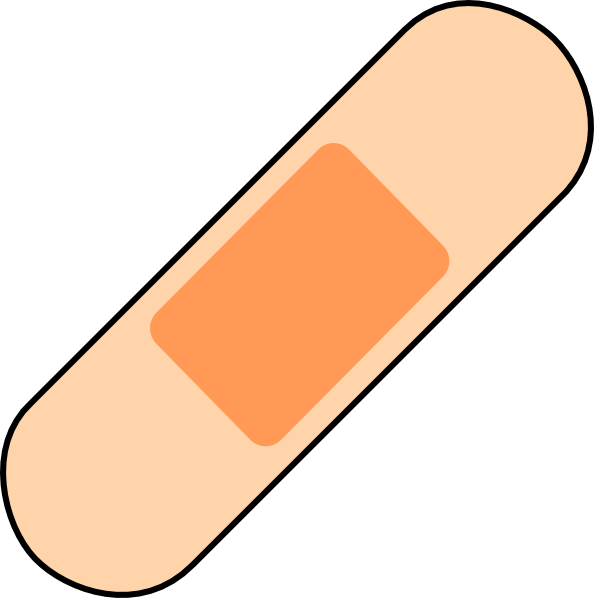 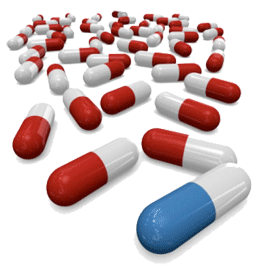 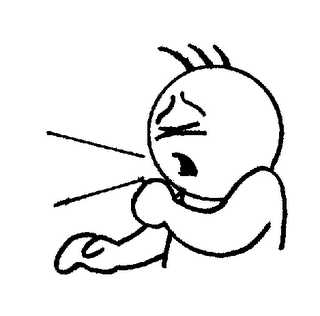 À la banque
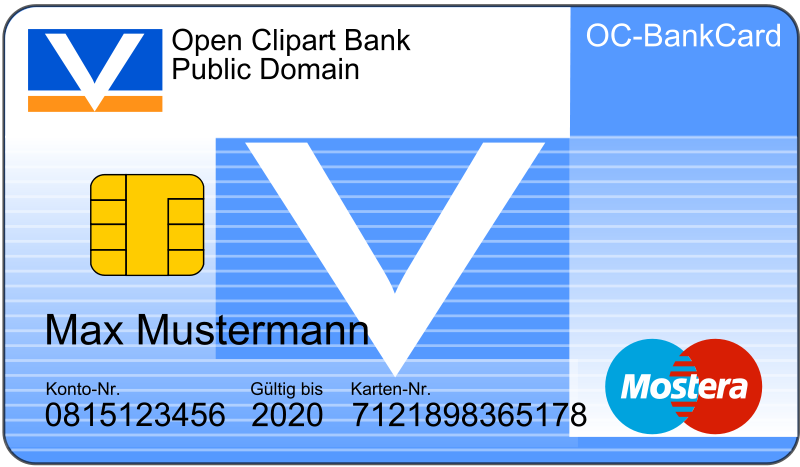 Les billets
Les pièces
La carte bancaire
Le distributeur
La carte de crédit
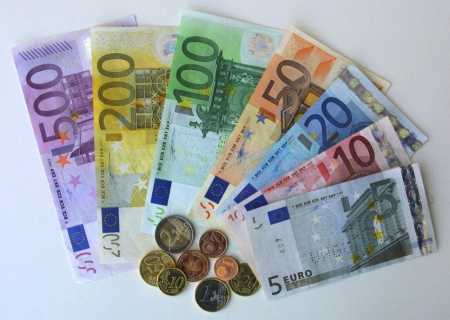 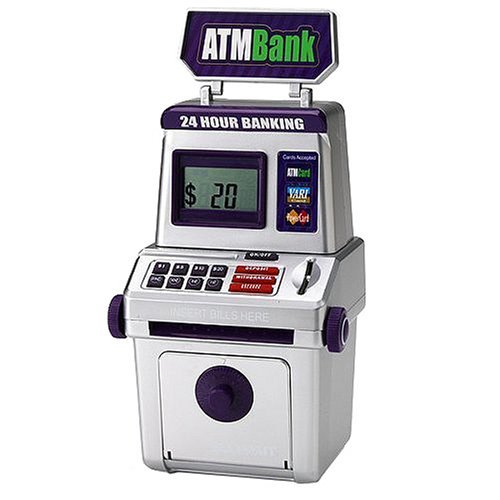 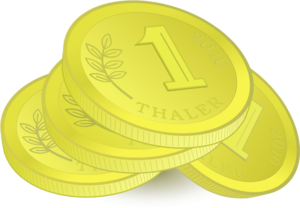 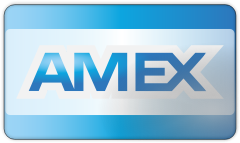 À la poste
le facteur
le colis
la lettre
le timbre
la carte postale
l’enveloppe
envoyer
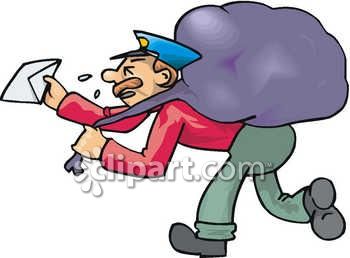 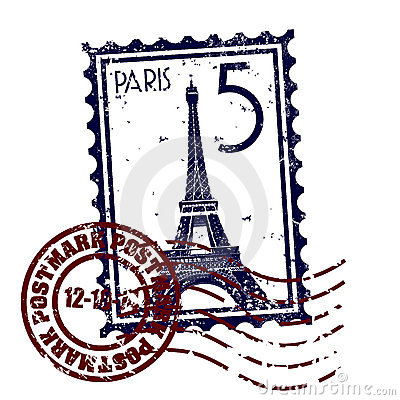 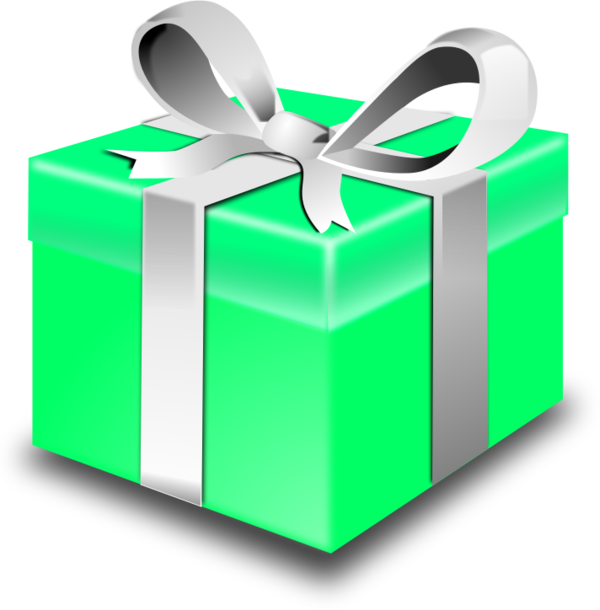 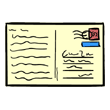 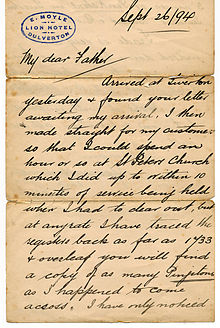 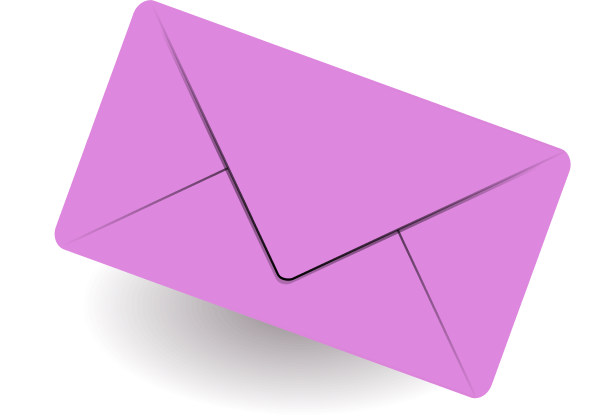 Les mots utiles
déposer
retirer
accepter
avoir mal à
ouvrir
fermer
dire
to deposit
to withdraw
to accept
to hurt
to open
to close
to say/to tell
la gorge
la tête
un rhume
un toux
le courrier
l’argent
the throat
the head
a cold
a cough
the mail
money
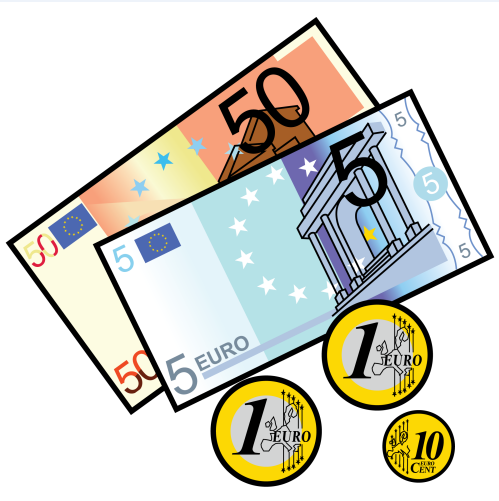 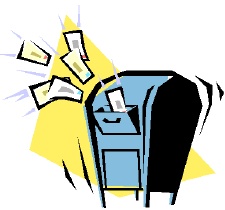 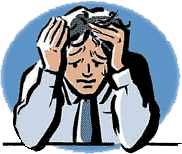 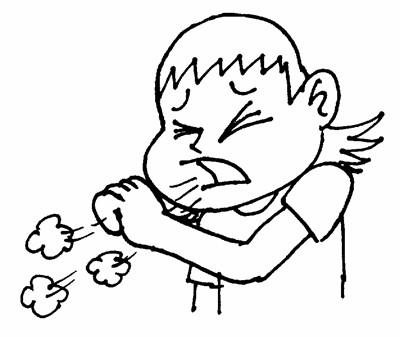 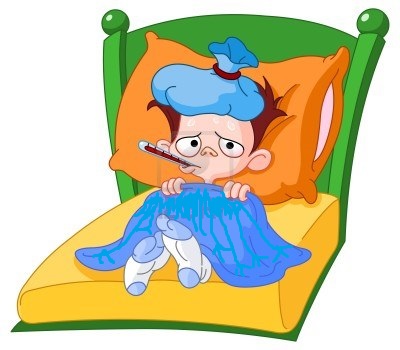 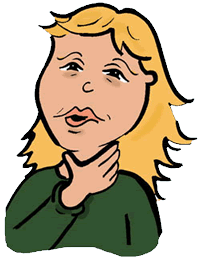 À la page 309
la monnaie
la douleur
addresser
le guichet
change
pain
to ask
ticket window
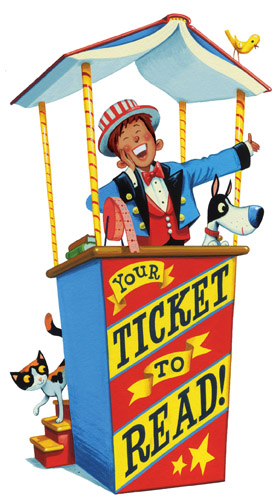 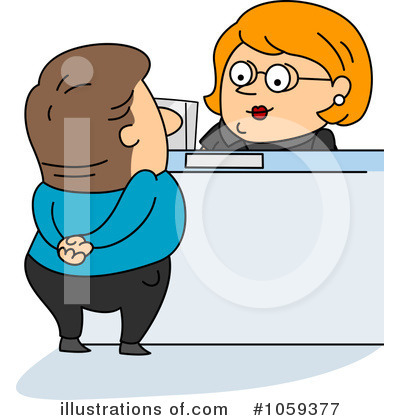 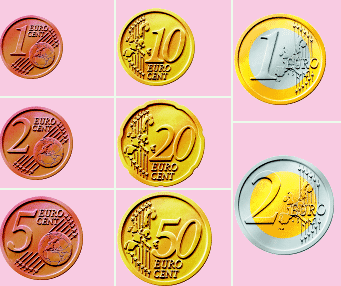 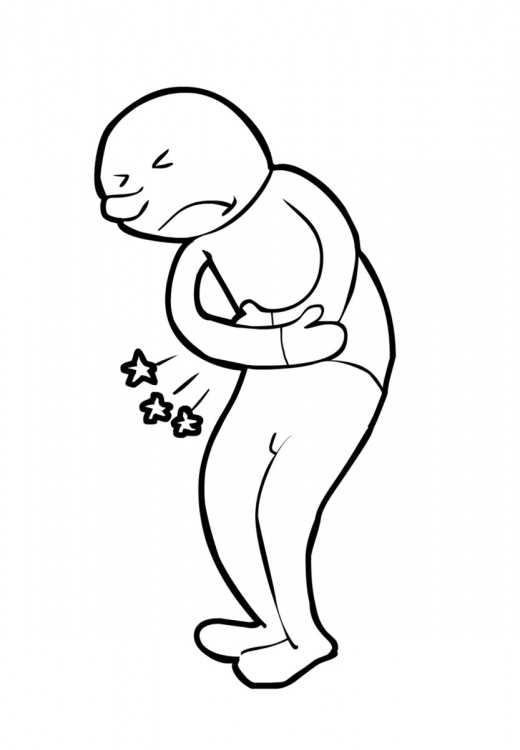 CD 9 Track 4
Mme Souchet is running errands in the city. Listen to the following conversations. Decide if the statements are true or false.

Il y’en a 5.
(a) Vrai(b) faux
1. Elle parle au pharmacien.
2. Elle paie avec de l’argent.
3. Elle veut envoyer un colis aux Etats-Unis.
4. La poste est près de la pharmacie.
5. La poste ferme à 5H.